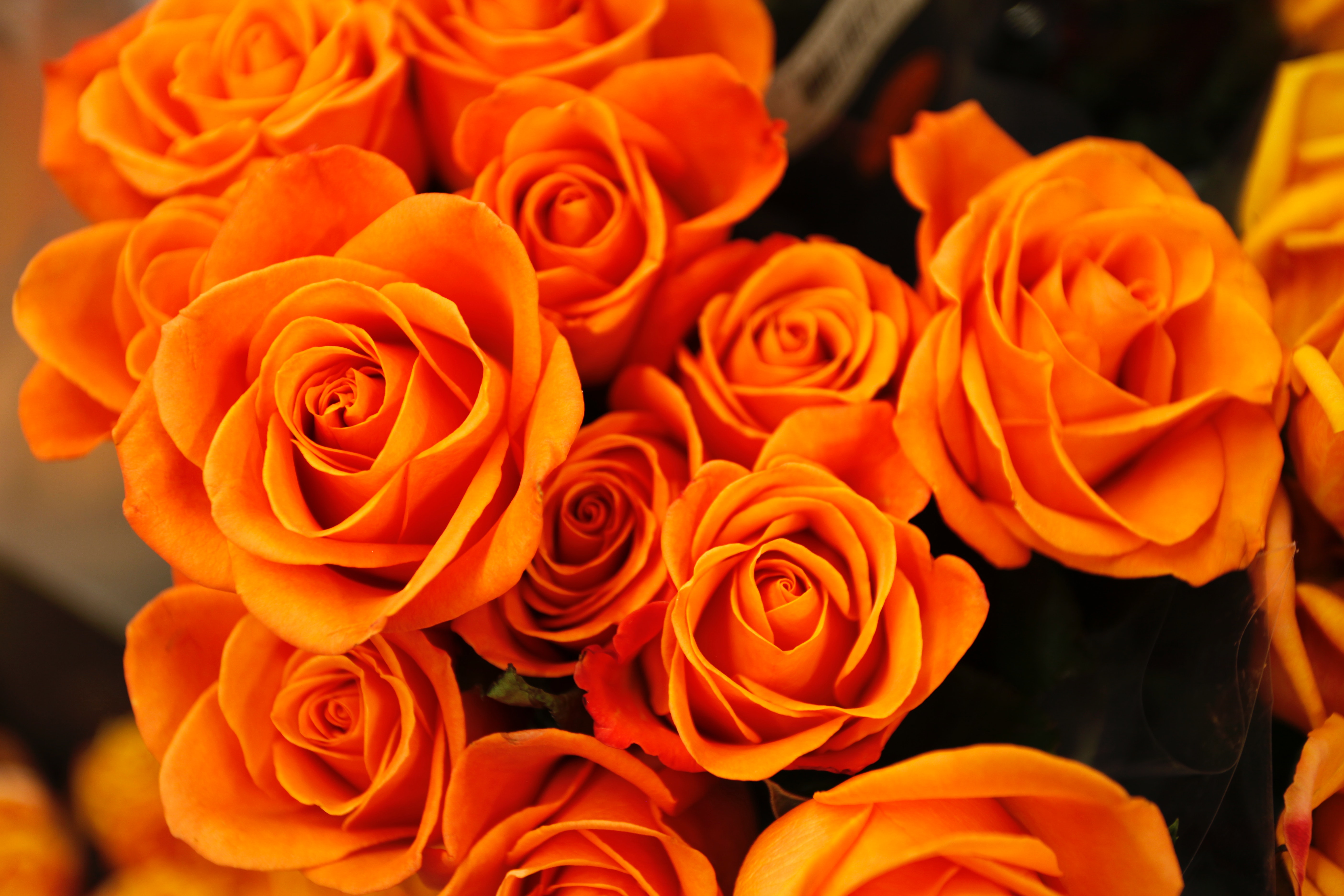 Gifts of God
God has given us many precious gifts
Richie Thetford																			    www.thetfordcountry.com
Material Gifts
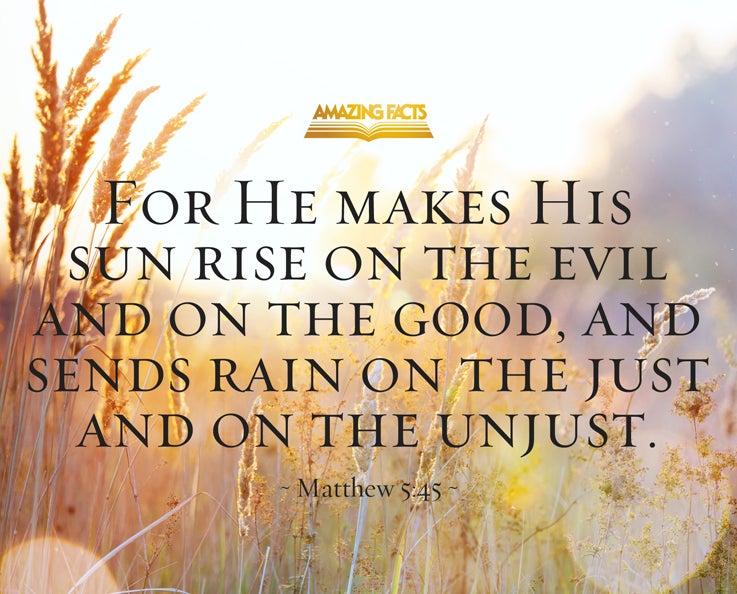 Food
Matthew 6:25-26
Rain
Matthew 5:45
Good Health
Philippians 2:25-30
Richie Thetford																			    www.thetfordcountry.com
Material Gifts
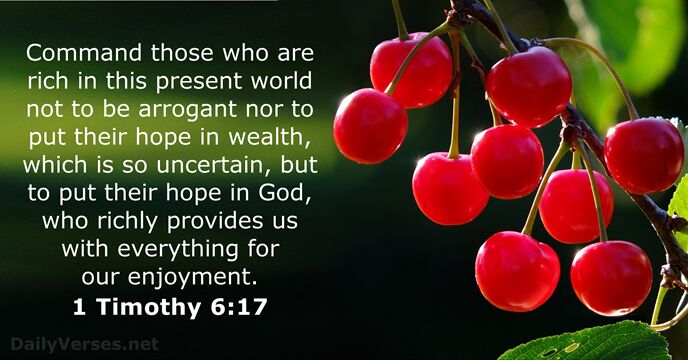 Sleep
Proverbs 3:23-24
All Things
1 Timothy 6:17
Our Needs
Philippians 4:19
Richie Thetford																			    www.thetfordcountry.com
Spiritual Gifts
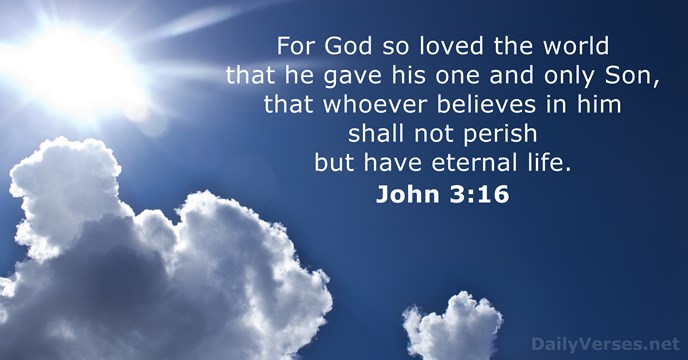 Jesus Christ
John 3:16
Holy Spirit
Luke 11:13
Grace
James 4:6
Richie Thetford																			    www.thetfordcountry.com
Spiritual Gifts
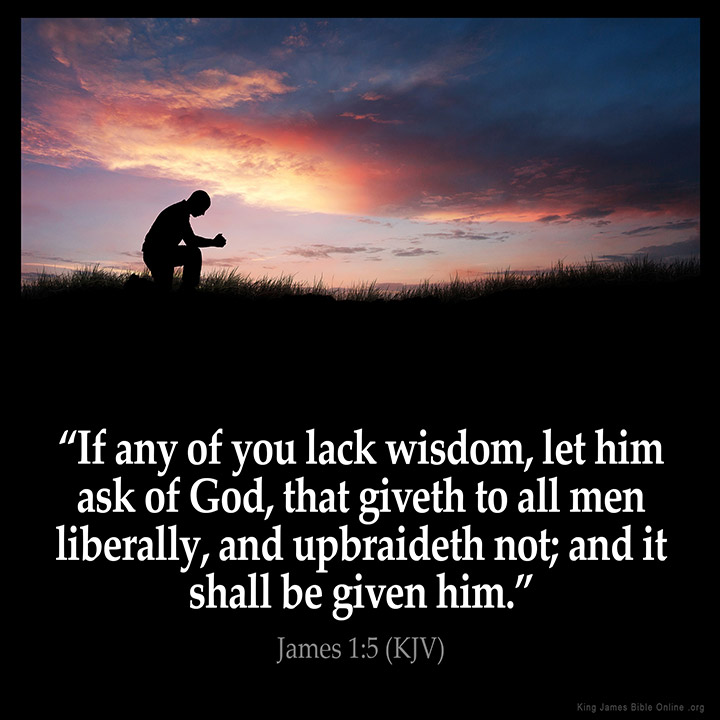 Wisdom
James 1:5
Repentance
Acts 11:17-18
Faith
Ephesians 2:8
Richie Thetford																			    www.thetfordcountry.com
Spiritual Gifts
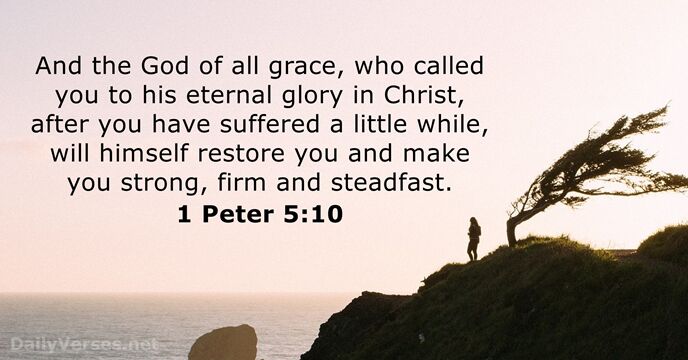 Peace
Philippians 4:6-7
Glory
1 Peter 5:10
Eternal Life
Hebrews 4:1, 9; John 10:28
Richie Thetford																			    www.thetfordcountry.com
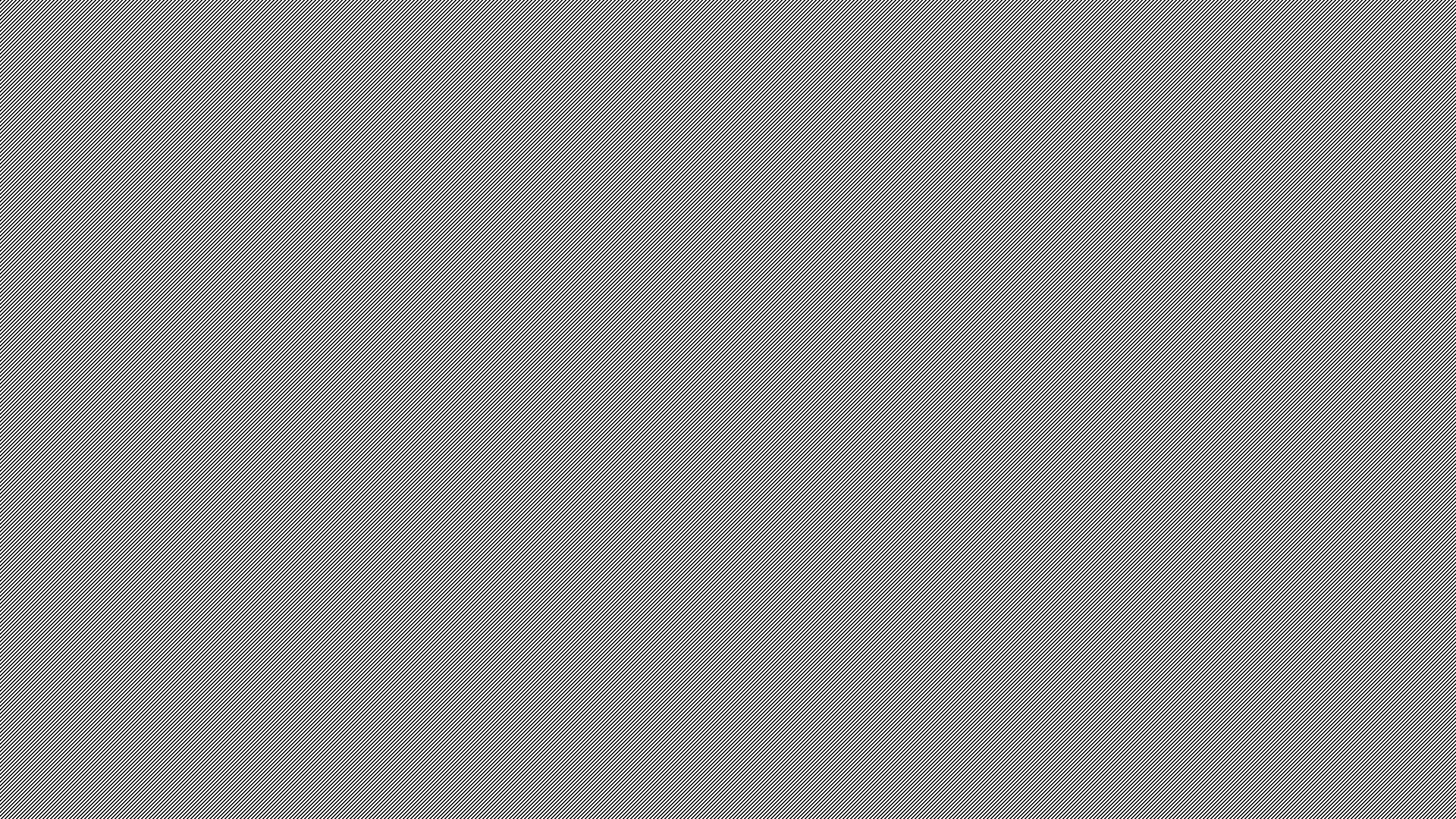 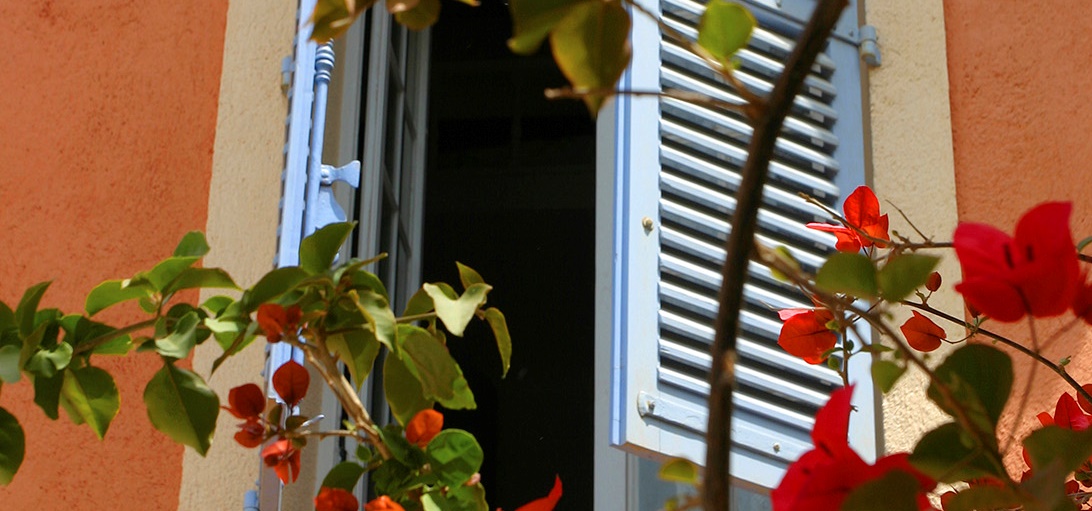 We are loved – stay the course!
Richie Thetford																			    www.thetfordcountry.com